Lecture 1
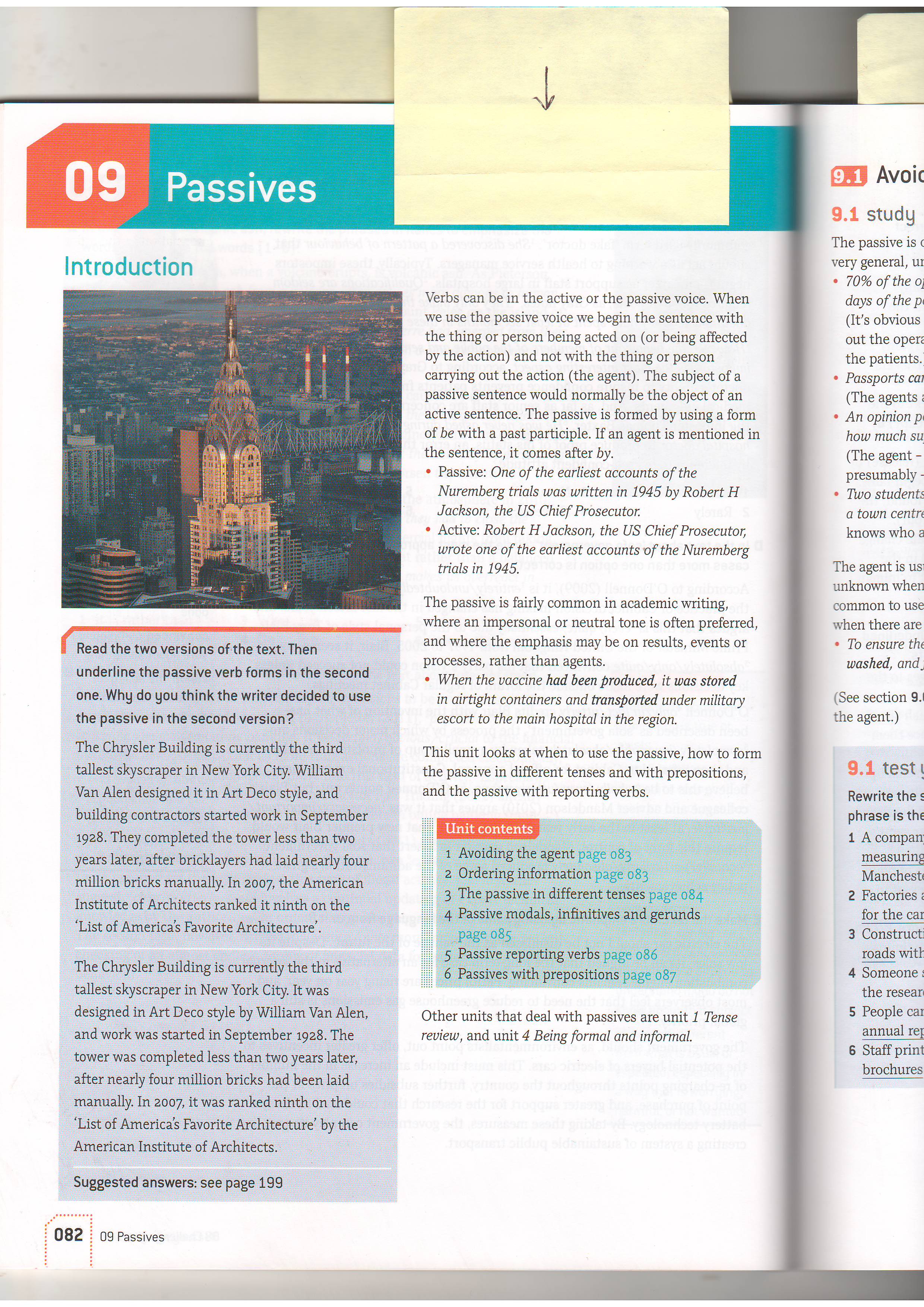 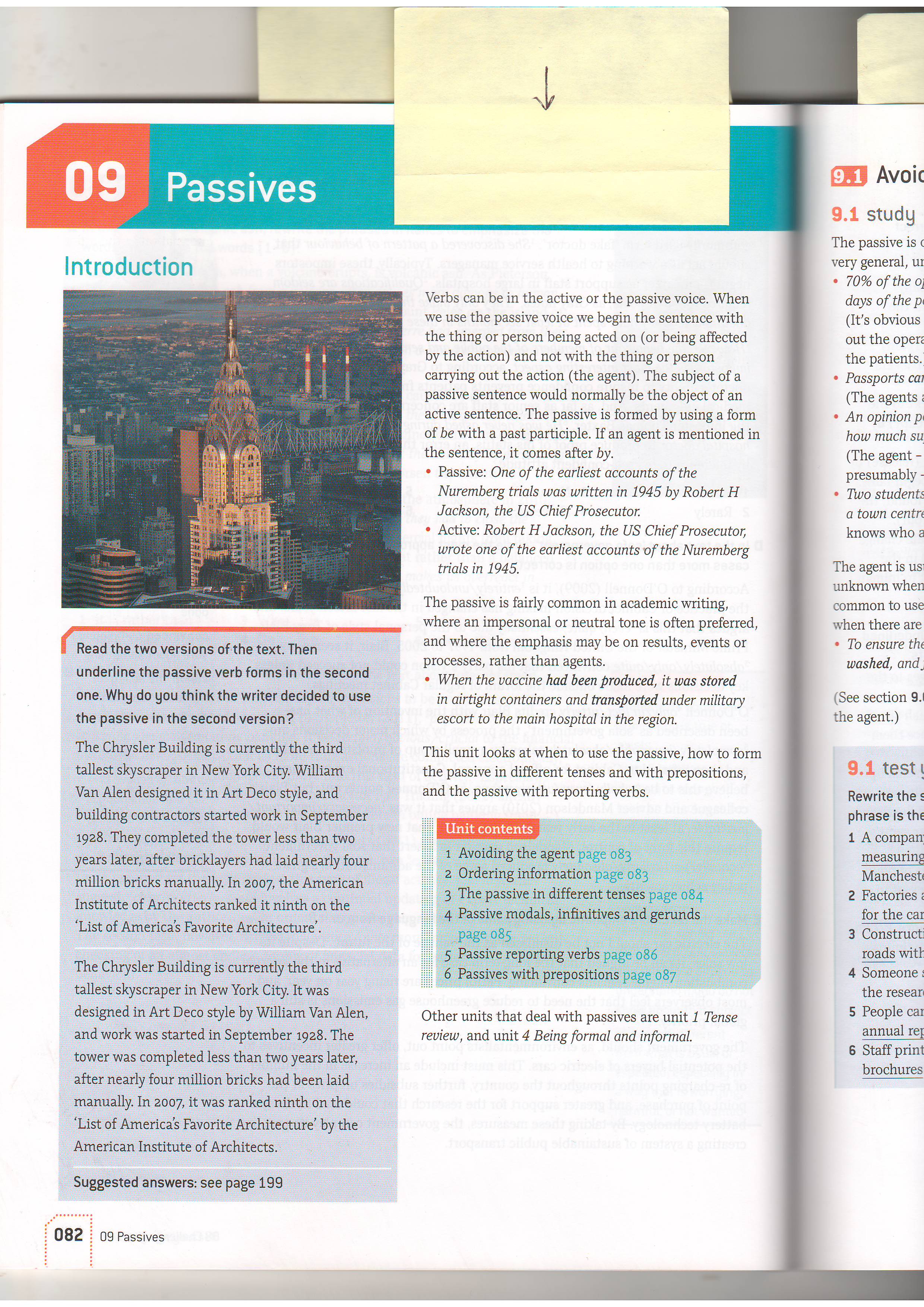 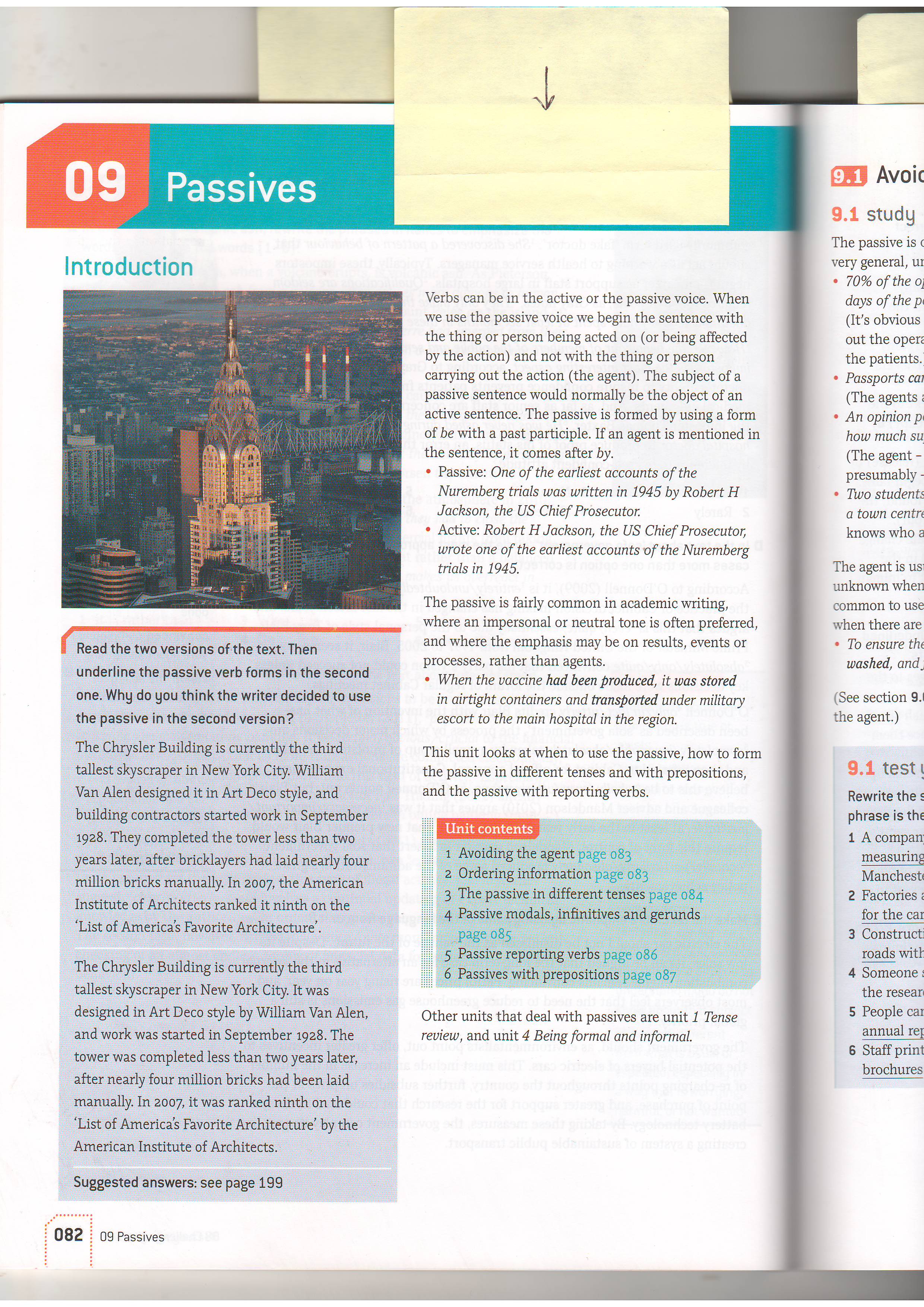 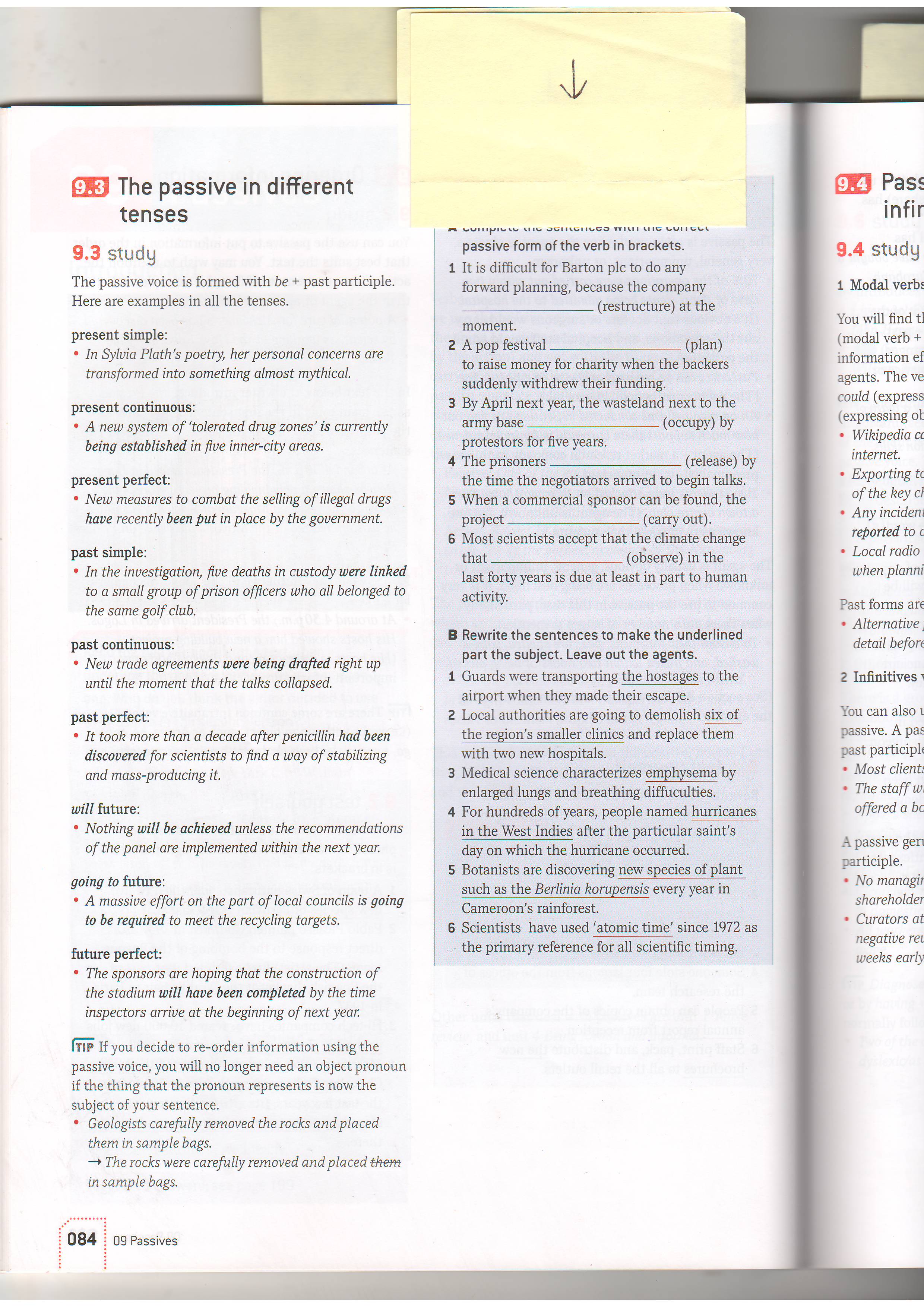 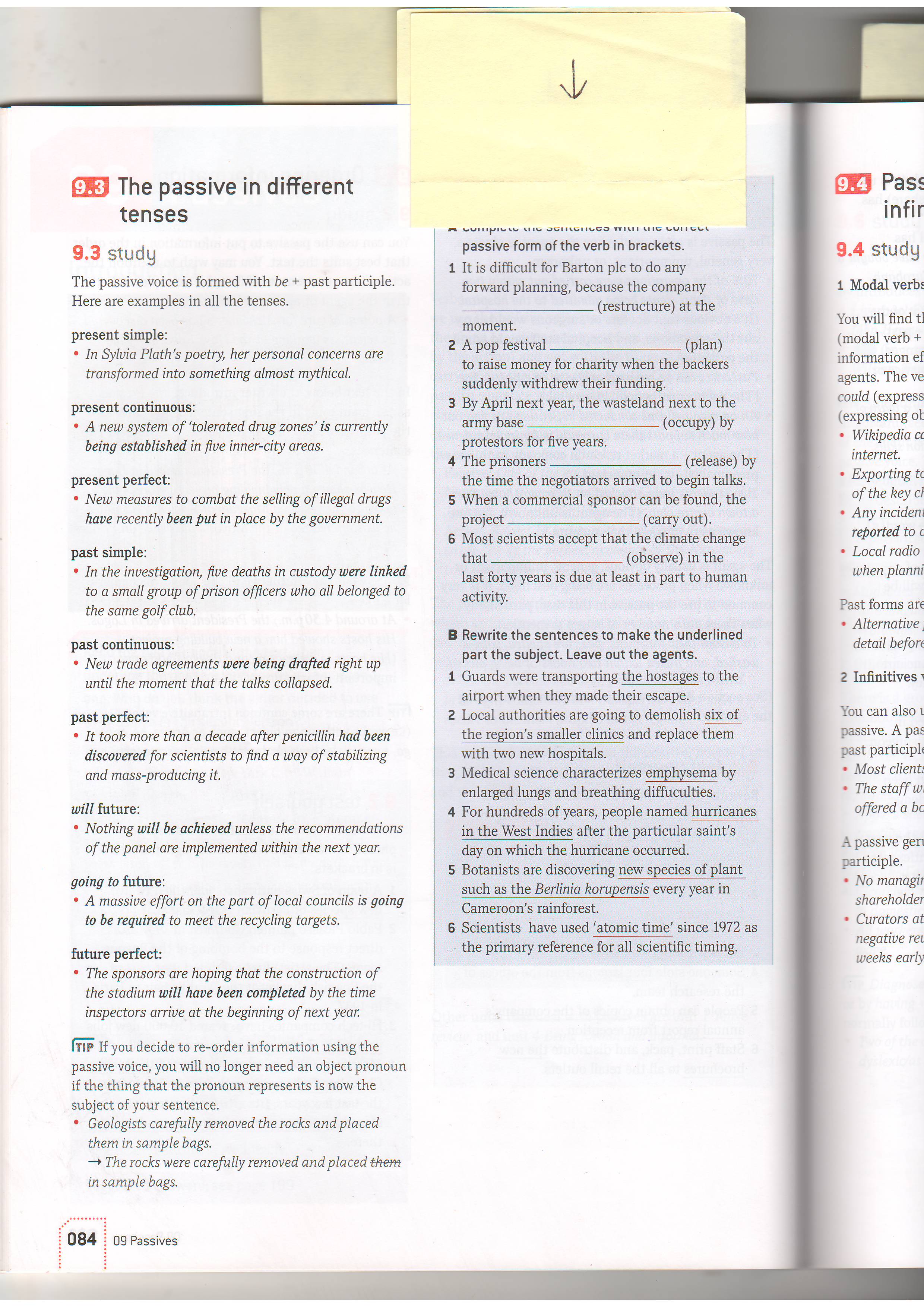 A/
Examples:
A lot of people speak English.  -  English is spoken by a lot of  people. (p)
She eats eggs in the morning.  -  Eggs are eaten in the morning.  (p)
B/
Examples:
Someone stole my camera yesterday. – My camera was stolen yesterday.(p) 
Zeki washed the apples. – The apples were washed by Zeki (p)
C/
Examples:
He will sell the car tomorrow. – The car will be sold tomorrow. (p) 
I shall take him to a doctor. – He will be taken to a doctor. (p)
D/
Examples:
She is opening all the windows. – All the windows are being opened. (p)
They are building a new house here – A new house is being built here. (p)
E/ 
Examples:
She was cleaning the doors.- The doors were being cleaned. (p)
We were drawing a big map.- A big map was drawn. (p)
F/
Examples:
John has broken these glasses already.- These glasses have been broken by John    
                                                                                 already. 
They have cut down the tree. – The tree has been cut down. (p)
G/
Examples:
 
He said he had lost the new watch. -  He said the new watch had been lost
Rewrite this material using passive text
Collect  100 samples from station A and B
Remove the digestive canals from each sample and separate each sample depending on the sample location and species.  
Test the content of digestive canals under the dissecting microscope type Zeist T300 and compound microscope type Olympus A200 
To examine the microorganisms in the food , dissolve small part of food in distilled water and take one drop  on glass slide and examine it on compound microscope     
Classify the food items using the taxonomy books  (give examples: references )
Use T- test for statistics analysis to find the significant values.